Centre « Les Buissonnets » – Saint-Georges-de-Didonne (17)
pour 3 classes N° 178303
Agrément Education Nationale : délivré le 12/12/2017 -  4 classes - Dont 1 classe maternelle
Capacité : 114 places  
Hébergement : chambres de 2 à 8 lits 
Sanitaires complets - dans les chambres
Situation : accès direct à la plage
Classe – Les 5 sens – Spécial maternelle
Un séjour pour découvrir la variété  et les richesses des êtres vivants du bord de mer et de la forêt. Plusieurs jours pour observer et comparer les la faune et la flore en bord de lac, forêt et littoral. 
Une classe citoyenne tournée vers la découverte sensible et corporelle du monde du Vivant, de la nature 
et l’expérimentation du Vivre et Faire Ensemble.
Les + 
- Projet accompagné et personnalisé 
- Espace Enseignant / DSDEN en ligne  
- Aide au montage du dossier administratif
- Encadrement spécialisé environnement
Exemple de séjour modulable – 3 jours – Cycles 2, 3 & collège
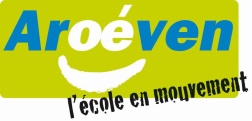 06 72 27 60 51 // ecole@aroeven-bordeaux.fr
Association Régionale des Œuvres Educatives et de Vacances de l’Education Nationale
Centre « Les Buissonnets » – Saint-Georges-de-Didonne
Des axes forts au service de votre projet
Classe – Les 5 sens – Spécial maternelle
« Environnement & éco- citoyenneté » 
Développer sa capacité à  mieux comprendre les  enjeux liés à l’équilibre Homme – Nature. Agir pour préserver notre patrimoine naturel…
Objectifs pédagogiques du séjour :
Découvrir par l’approche sensible et corporelle les espaces et les espèces qui nous entourent
Acquérir des connaissances en vivant des expériences au cœur de la nature 
Encourager à regarder, toucher, sentir, écouter, percevoir, goûter…questionner
Faire l’expérience du Vivre Ensemble
« Environnement & éco- citoyenneté » 
1 animateur pédagogique par classe présent durant tout le séjour
Nouveau « Alimentation » 
Réduire le gaspillage, mieux gérer et trier les déchets, limiter les emballages plastiques…alterner repas avec et sans viande ni poisson par séjour.
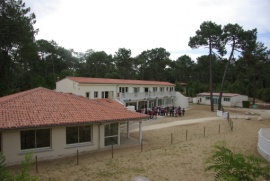 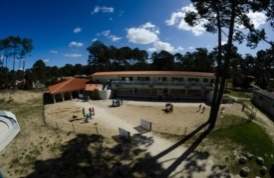 Autres activités possibles :
Cycle 1 : C1 - Cycle 2 et 3 : C2-C3 - Collège : C
Sorties terrain 
Balade – Côte sauvage – C2-C3-C
Estran rocheux à marée basse – C2-C3-C
Land’Art – C2-C3
Le monde caché de la forêt– C2-C3
Petites bêtes de la litière – C2-C3
Paysages et poissons de l’estuaire – C2-C3
Plage au bout des doigts - C1
Plage et paysages de Saint Georges – C2-C3
La Nature émoi - C2 –C3
Sentier côtier et Falaises de Suzac – C2-C3

Activités sportives
Char à voile – C2-C3- C
Jeux coopératifs Basques –C2-C3-C
Voile – C3-C
Nouveau « Soi et les Autres» Expérimenter les liens qui existent entre notre bien-être et celui des autres. Apprendre à écouter , à travailler en équipe, à être et agir collectivement pour le Vivre Ensemble…
Vivre Ensemble
Agir maintenant pour demain - C3, C4Compréhension mutuelle - C3, C
Moi et mon groupe classe - C3, C
Temps boussole  - C3, C

Temps de classe/ Energie 
Courants marins – C2-C3
Défis Hydraulique - Solaire - Eoliens – C3
Oiseau : Qui es –tu ? – C1- C2-C3
Ta ville de demain - C2-C3
Vous avez dit Biodiversité ? – C2-C3

Sites – Activités humaines Patrimoine 
Corderie Royale – C3
Port  de pêche de Royan – C2-C3 – C
Marais salants  - C3
Village typique et insolite de Talmont – C2-C3
Nouveau « Rythme & besoins » 
Temps libre, temps calme nécessaires à l’enfant
« Cadre & espaces de vie  » 
S’approprier et apprendre à partager de nouveaux espaces, de nouvelles règles de fonctionnement,
« Cadre & espace de vie collective » 
Jeu de découverte du centre, des règles de vie, et place de chacun.
Nouveau « Corps et relation sensible avec la nature » 
Recréer du lien par les sensations, les perceptions corporelles vécues dans la nature. Se poser, se centrer, ressentir autrement...
Aux environs 
Sentier des Douaniers de Vaux/Mer à la Grande côte
Phare de Cordouan et de la Courbe
Aquarium de la Rochelle, Corderie Royale de Rochefort
Citée de l’huîtres de Marennes Oléron, les marais  salants de l’île Madame ou l’île d’Oléron
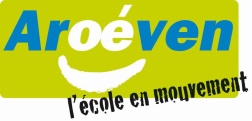 06 72 27 60 51 // ecole@aroeven-bordeaux.fr
Association Régionale des Œuvres Educatives et de Vacances de l’Education Nationale